March 2025
802.11 WG March 2025 Session Report
Date: 2025-03-12
Authors:
Slide 1
Stephen McCann, Huawei
March 2025
Abstract
This document is a digest of the closing reports of all 802.11 sub-groups for presentation at the March 2025 closing plenary meeting. Liaison reports (including liaison reports from the opening plenary) are also included.
Slide 2
Stephen McCann, Huawei
March 2025
Editors Meeting
No report
Slide 3
Emily Qi, Self
March 2025
ANA
No report
Slide 4
Robert Stacey, Intel
March 2025
AIML SC (AI and ML)
No report
Slide 5
Xiaofei Wang, InterDigital
March 2025
ARC SC (Architecture)
No report
Slide 6
Mark Hamilton, Ruckus/CommScope
March 2025
Coex SC (Coexistence)
No report
Slide 7
Marc Emmelmann, Self
March 2025
PAR Review SC
No report
Slide 8
Jon Rosdahl, Qualcomm
March 2025
WNG SC (Wireless Next Generation)
No report
Slide 9
Jim Lansford, Farafir SRL
March 2025
JTC1 802 SC
No report
Slide 10
Peter Yee, AKAYLA
March 2025
TGmf (Maintenance)
No report
Slide 11
Michael Montemurro, Huawei
March 2025
TGbf (WLAN Sensing)
No report
Slide 12
Tony Xiao Han, Huawei
March 2025
TGbi (Enhanced Data Privacy)
No report
Slide 13
Carol Ansley, Cox
March 2025
TGbk (320 MHz Positioning)
No report
Slide 14
Jonathan Segev, Intel
March 2025
TGbn (Ultra High Reliability)
No report
Slide 15
Alfred Asterjadhi, Qualcomm
March 2025
TGbp (Ambient Power)
No report
Slide 16
Bo Sun, Sanechips
March 2025
TGbq (Integrated mmWave)
No report
Slide 17
Edward Au, Huawei
March 2025
Enhanced Light Communications Study Group (ELC) March 2025 Closing Report
Date: 2025-3-12
Authors:
Slide 18
Nikola Serafimovski, University of Cambridge
March 2025
Abstract
This presentation contains the IEEE 802.11 Enhanced Light Communications Study Group closing report for the March 2025 session.
Slide 19
Nikola Serafimovski, University of Cambridge
March 2025
ELC activities at the March 2025 meeting
Content
ELC SG addressed comments on the ELC PAR and CSD received from 802.1, 802.3 and RevCom 

The modified PAR (doc. 11-25/0185r1) and CSD (doc. 11-24/1600r5) were also reapproved

Meeting agenda and motions are available in doc. 11-25/0347r2.

Minutes of the meeting are available in doc. 11-25/0461.
Slide 20
Nikola Serafimovski, University of Cambridge
March 2025
ELC SG moving forward
Mar. 2025
802 LMSC approval of the PAR and acceptance of the CSD
Submit to NesCom

May 2025
TG start
Slide 21
Nikola Serafimovski, University of Cambridge
March 2025
AUTO TIG (Automotive)
No report
Slide 22
Jim Lansford, Farafir SRL
March 2025
802.15 liaison
No report
Slide 23
Ben Rolfe, BCA
March 2025
802.18 Liaison Report – March 2025
Date: 10 March 2025
Author:
Slide 24
Edward Au, Huawei
March 2025
RR-TAG at a glance
Membership as of 24 January 2025
64 voters (including 10 on LMSC)
3 nearly voters
13 aspirants 
Officers
Chair:  Edward Au (Huawei Technologies)
Co-Vice Chair:  Gaurav Patwardhan (Hewlett Packard Enterprise)
Co-Vice Chair:  Al Petrick (Jones-Petrick Associates)
IEEE SA Program Manager:  Jodi Haasz (IEEE SA)
Slide 25
Edward Au, Huawei
March 2025
Progress since the 2025 January wireless interim
Reviewed the latest ongoing consultations
Approved the following IEEE 802 LMSC submissions:
France ARCEP:  Draft decision repealing decision no. 2007-0683 of 24 July 2007 as amended and setting the conditions for use of radio frequencies for equipment operating using ultra-wideband technology
UK Ofcom:  Ofcom’s Plan of Work 2025/26
Approved the following liaison statements:
Response to ITU-R Working Party 5C on technical and operational characteristics of their systems operating in the range 450 GHz to 1000 GHz
Information to ITU-R Working Parties 5A and 5C on IEEE Std 802.15.3TM-2023
Discussed the latest topics related to spectrum and regulation in Europe, North America, and Asia Pacific.
Slide 26
Edward Au, Huawei
March 2025
Objectives this week (1)
Review and approve draft responses to the following consultations:
UK Ofcom:  Updating Wireless Telegraphy Licence Exemptions
UAE TDRA:  UAE Spectrum Outlook 2026 – 2031 
Australia ACMA:  Draft Five-year spectrum outlook 2025-30
Discuss the latest topics related to spectrum and regulation in Europe, North America, and Asia Pacific, including
Slide 27
Edward Au, Huawei
March 2025
Objectives this week (2)
Invited presentation on Tuesday AM2
Title:  Canada Spectrum Outlook
Author:  Yan Losier (A/Director, Engineering, Planning and Standards Branch, Department of Innovation, Science and Economic Development Canada / Government of Canada) 
Document:  18-25/0007
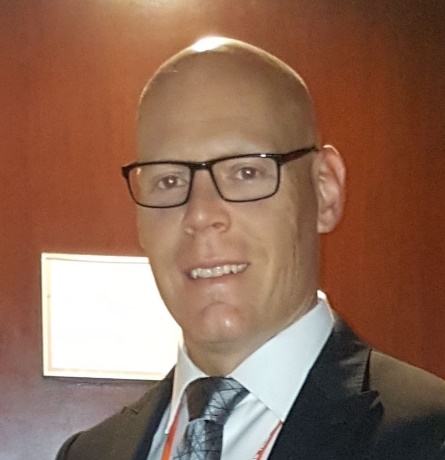 Source: Yan Losier
Slide 28
Edward Au, Huawei
March 2025
802.19 WG  January 2025 Liaison Report
Date: 2025-3-12
Authors:
Slide 29
Tuncer Baykas, Ofinno
March 2025
IEEE 802.19 Overview
IEEE 802.19 group reviews coexistence assessment documents (CAD) produced by working groups developing new wireless standards for unlicensed devices.
IEEE 802.19 develops standards for coexistence between wireless standards of unlicensed devices.
Monday PM2 and Thursday PM3 (6:30 PM).
Slide 30
Tuncer Baykas, Ofinno
March 2025
Coexistence Assessment Documents
Letterballot for IEEE P802.15.4ab Coexistence Assessment Document started.   

If you are a voter of 802.19 WG, the link for the letterballot is
 https://mentor.ieee.org/802.19/polls
Slide 31
Tuncer Baykas, Ofinno
March 2025
FCC Consultation on Sub 1-GHZ Bands
On 6 August 2024, the US FCC Wireless Telecommunications Bureau and Office of Engineering and Technology begins a consultation that seeks public comments on NextNav's petition to reconfigure the 902-928 MHz band and adopt new rules to enable the deployment of a 5G terrestrial positioning, navigation, and timing (PNT) network that “complements and backs up” the U.S. Global Positioning System (GPS).

802.19 WG will provide information to 802.18 WG to be included in IEEE 802 LMSC’s response.
Slide 32
Tuncer Baykas, Ofinno
March 2025
802.19.3a Task Group
Scope of the project: This amendment updates and expands coexistence recommendations to address new market requirements, increasing data traffic, greater device density of devices, and increased potential for congestion based on both IEEE Std 802.11-2020 and IEEE Std 802.15.4 sub-1 GHz standards. 
This amendment includes recommendations with respect to new devices, as well as compatibility with deployed legacy devices

‘Follow up on measurement of radio noise over Sub-1 GHz band emitted from mini PC and laptop PC, and its impact on communication performance of IEEE 802.11ah’ 
Kazuto Yano (ATR)  doc:IEEE 802.19-25-0012r0
Slide 33
Tuncer Baykas, Ofinno
March 2025
802c status
No report
Slide 34
Joseph Levy, InterDigital
March 2025
Wi-Fi Alliance (WFA) Liaison March 2025 Update
Date: 2025-03-12
Authors:
Slide 35
Srinivas Kandala, Samsung
March 2025
Abstract
This presentation contains the Wi-Fi Alliance (WFA) liaison update for March 2025 IEEE 802.11 meeting
Slide 36
Srinivas Kandala, Samsung
March 2025
Meetings
The Asia member meeting has been held on Feb. 18-w0 in Tokyo. 
It was a productive week with excellent guest speakers, networking opportunities, and task group sessions.
Notable keynote speeches
Showcase of the task groups
Discussions on interoperability events’ ability to advance the Wi-Fi ecosystem
Demo of Wi-Fi CERTIFIED HaLoW offerings
Documents are available at https://groups.wi-fi.org/wg/Members/document/folder/3941 (available only for members)
The next WFA F2F (Americas) member meeting will take place on June 10th – 12th  2025, in Buenos Aires, Argentina.
Slide 37
Srinivas Kandala, Samsung
March 2025
Activities
Technical activity at WFA that has recently led to certification
Wi-Fi 7
QoS Management
EasyMesh
WPA3 
Wi-Fi proximity ranging
Technical activity at WFA that is expected to lead to certification
Wi-Fi 7 R2
6 GHz standard power
Wi-Fi Direct
XR (Augmented / Virtual / Mixed Reality)
QoS Management
Increased use of interoperability events with commercial products after program launches
Slide 38
Srinivas Kandala, Samsung
March 2025
Additional Work Areas
Examples of additional WFA technical work
Security
Customer Experience
EasyConnect
Wi-Fi HaLow
Wi-Fi Data Elements
Wi-Fi Aware
Examples of additional WFA activity that may lead to technical work 
Sensing
Automotive
Healthcare
Internet of things
Operators
Spectrum regulatory
Slide 39
Srinivas Kandala, Samsung
March 2025
Recent publications
Press Reelases: 
Wi-Fi Alliance® applauds UK Ofcom’s proposal to expand 6 GHz Wi-Fi® access
Wi-Fi Alliance® welcomes the nomination of Arielle Roth as NTIA Administrator
Wi-Fi Alliance® statement on the nomination of Olivia Trusty to the FCC
The Beacon Blogs: 
Wi-Fi Alliance® pilot trial showcases the transformative power of 6 GHz Wi-Fi for healthcare
Wi-Fi® and AI: Empowering the future of intelligence
Signal Podcasts: 
Episode 75: Wi-Fi® is a key ingredient to the AI evolution with Eric McLaughlin of Intel
Episode 74: CEO Insights: Wi-Fi Alliance® and Mike Finley of Boingo
Episode 73: Wi-Fi® enables a new level of security with Marian Kost of Texas Instruments
Slide 40
Srinivas Kandala, Samsung
March 2025
Further information
For more information on current areas of work, see http://www.wi-fi.org/who-we-are/current-work-areas 

If these sound like interesting topics, please plan to sign up and participate

Further general information at http://www.wi-fi.org/
Slide 41
Srinivas Kandala, Samsung
March 2025
Wireless Broadband Alliance (WBA) Liaison Report – March 2025
Date: 2025-03-12
Authors:
Slide 42
Necati Canpolat, Intel
March 2025
Wireless Broadband Alliance (WBA)
Drives seamless & interoperable Wi-Fi services
Addresses business and technical issues, as well as opportunities in the industry

IEEE 802.11 (std dev)         WFA (cert)       WBA (enablement)
Slide 43
Necati Canpolat, Intel
March 2025
WBA Technical Activities & Roadmap for 2025
https://wballiance.com/wba-program-overview-2025/
https://wballiancec.com/proejcts-details
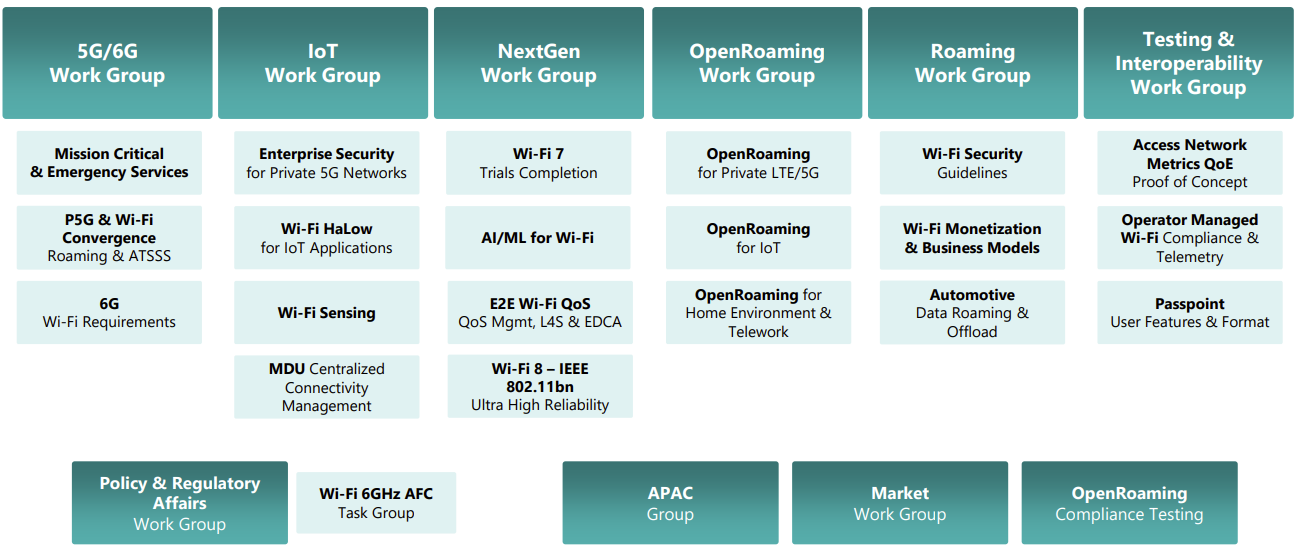 Slide 44
Necati Canpolat, Intel
March 2025
Wireless Global Congress & Members Meetings
https://www.wirelessglobalcongress.com/apac2025/
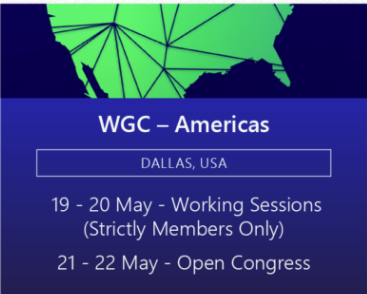 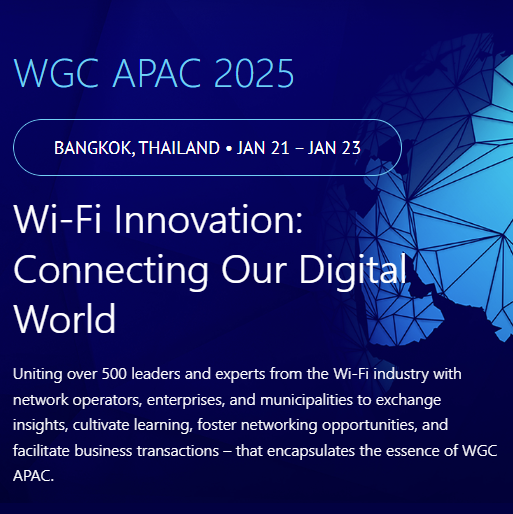 https://www.wirelessglobalcongress.com/
Presentations
Slide 45
Necati Canpolat, Intel
March 2025
Linux Foundation Broadband & WBA Partners
The partnership aims to foster collaboration between the open source and wireless broadband communities to accelerate the development and adoption of carrier-grade broadband solutions.
WBA and LF Broadband
Slide 46
Necati Canpolat, Intel
March 2025
WBA Innovation Forum January
https://wballiance.com/innovation-forum/
Focus on key themes sharing perspectives that will shape the future of connectivity for the next decade and beyond
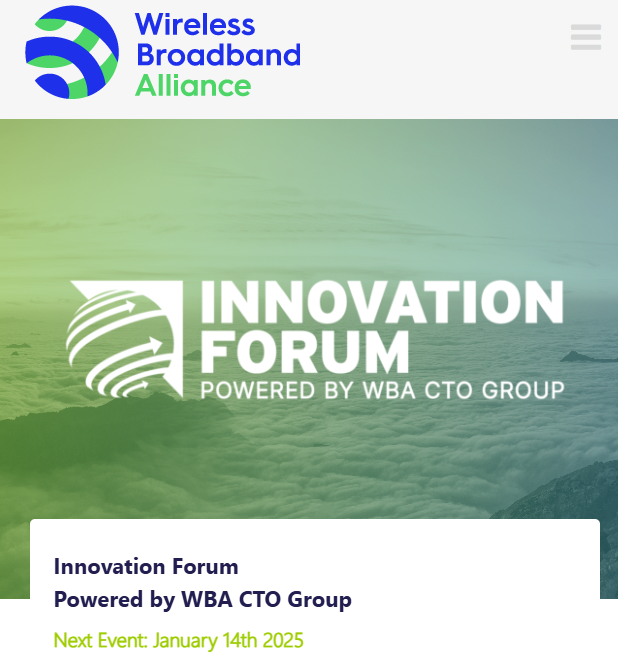 Slide 47
Necati Canpolat, Intel
March 2025
Enterprise Connectivity Forum
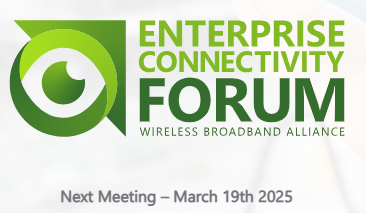 Launching Enterprise Connectivity Forum initiative focused on bringing enterprises together and fostering collaboration in the ecosystem
Open (free) Community
Networking and Collaboration
Pilot Programs and Proof of Concepts
Thought Leadership
https://wballiance.com/ecf/
Slide 48
Necati Canpolat, Intel
March 2025
WBA Wi-Fi 7 Field Trials - CableLabs
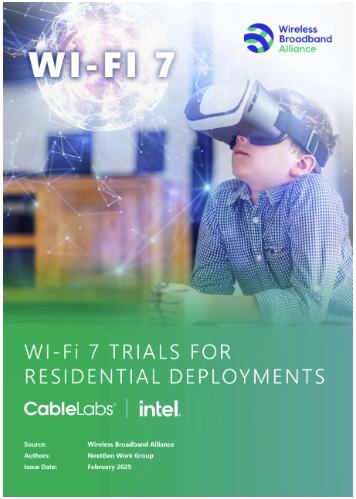 WBA is conducting Wi-Fi 7 field trials with its participating members to evaluate and validate the key capabilities of Wi-Fi in real-life various deployment scenarios.
As part of this initiative, CableLabs and Intel collaborated to test Wi-Fi 7 in residential settings – focusing on evaluating the performance and coverage of Wi-Fi 7, assessing its benefits over previous generations. 
This report presents performance data from testing Wi-Fi 7 and Wi-Fi 6E in a typical home environment, quantifying the improvements. The findings show that Wi-Fi 7 delivered significant enhancements over Wi-Fi 6.
https://wballiance.com/wi-fi-7-cablelabs-intel/
Slide 49
Necati Canpolat, Intel
March 2025
Operator-Managed Smart Home Industry Framework
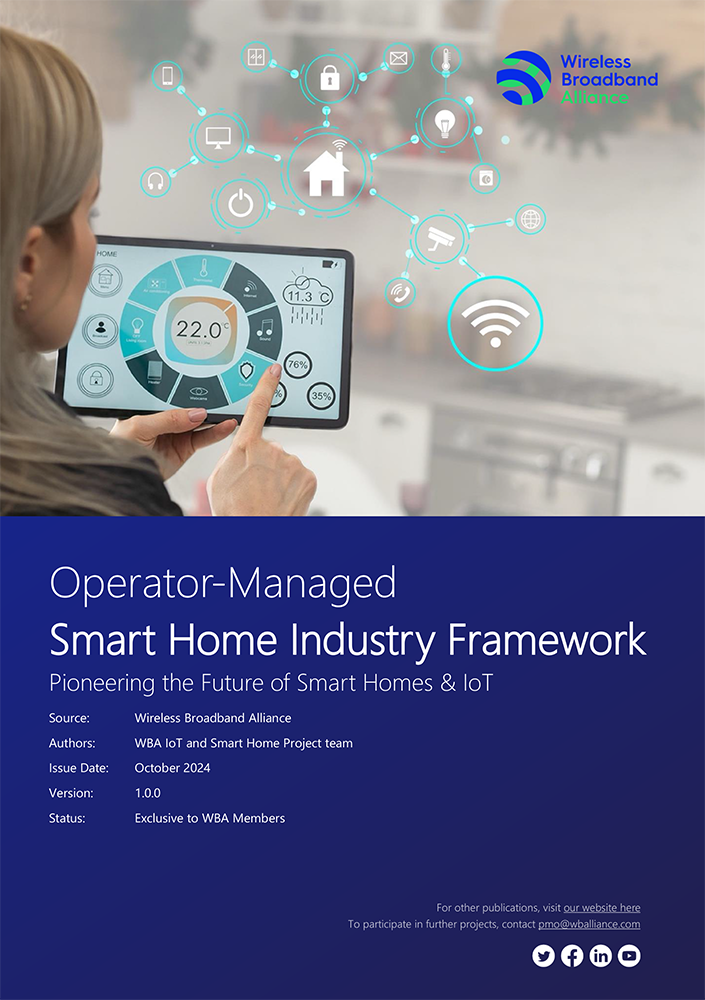 A reference framework providing a dynamic roadmap for the future of Smart Homes, extending from WBA’s Operator Managed Wi-Fi project.
Evolving Connectivity Hubs: Visualizes smart homes as evolving connectivity hubs that enhance interoperability between established and emerging technologies.
Managed Wi-Fi Reference Architecture: Support residential service providers with a Managed Wi-Fi reference architecture that integrates IoT and Matter components, setting a new standard in interoperability.
https://wballiance.com/smart-home-iot-framework/
Slide 50
Necati Canpolat, Intel
March 2025
L4S Implementation Guidelines
L4S technology, the guidelines cover:
Reducing media access delays in Wi-Fi networks.
Enhancing network configurations.
Complementing QoS Management Stream Classification Services (SCS).
Optimizing Enhanced Distributed Channel Access (EDCA) parameters.
In 2025, the WBA will continue advancing L4S in coordination with QoS Management initiatives, including additional trials, report generation, provider surveys, and evolving L4S testing scenarios.
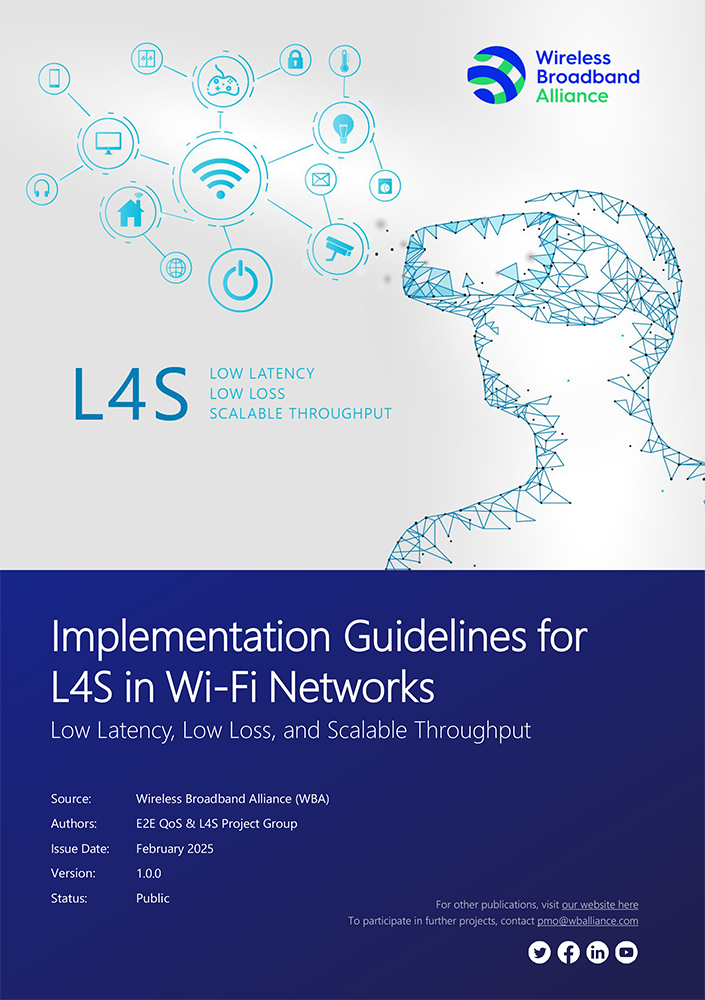 Download
Slide 51
Necati Canpolat, Intel
March 2025
Further information
WBA information at https://wballiance.com/ 
Current work areas https://wballiance.com/wba-program-overview-2025/
WBA resource center https://wballiance.com/resource/ 
WBA events https://wballiance.com/events-awards/ 
WBA memberships: https://wballiance.com/membership/
Slide 52
Necati Canpolat, Intel
March 2025
Backup
Slide 53
Necati Canpolat, Intel
March 2025
WBA ORGANIZATION
Convergence and Coexistence of Wireless Technologies
Accelerate Next Generation Wi-Fi Networks
Seamless, Secure and Interoperable Wi-Fi
WBA IS A NONPROFIT ASSOCIATION WITH THE VISION TO ACCELERATE THE DEVELOPMENT OF
 “SEAMLESS AND INTEROPERABLE WI-FI SERVICES”
Established
in 2003
+200 MEMBERSHIP
COMMUNITY
PROJECTS &
PROGRAMS
3 ANNUAL
EVENTS
PROMOTION AND
GO-TO-MARKET
THOUGHT LEADERSHIP &
MARKET RESEARCH
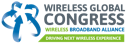 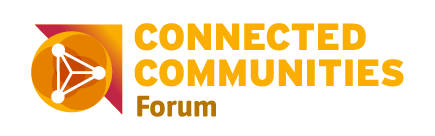 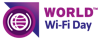 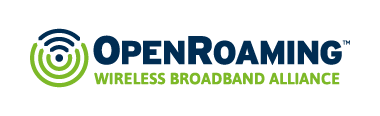 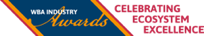 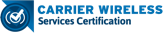 Slide 54
Necati Canpolat, Intel
March 2025
WBA Focus Areas
Fosters success for its members
WBA MEMBERS SOLVE
REAL BUSINESS ISSUES
WBA’s mission is to enable collaboration between service providers, technology companies and organizations to drive positive change and enable opportunities for growth.
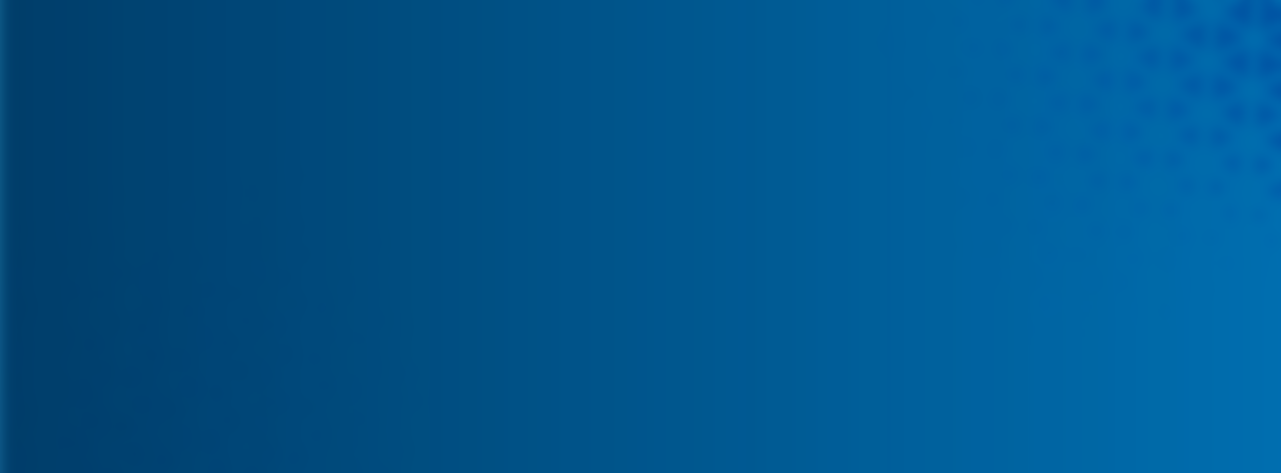 Standards & Specifications - Setting the scene, requirements and creating specifications
Testing & Interoperability - Creating test plans to showcase the technology capabilities
End-to-End Trials - Running field trials/ proof of concept on real-world environment
Guidelines & Best Practices – Accelerate deployments of services and technologies
Certification & Plug Fests - Addressing gaps and helping the industry to maximizing biz opportunities
Think Thank & Advocacy – Industry leaders roundtables and targeted verticals analysis
Slide 55
Necati Canpolat, Intel
March 2025
IEEE 802.11-IETF Liaison Report
Date: 2025-03-12
Authors:
Slide 56
Peter Yee, NSA-CSD
March 2025
Abstract
This presentation contains the IEEE 802.11 – IETF liaison report for March 2025.
Slide 57
Peter Yee, NSA-CSD
March 2025
IETF Meetings
Upcoming Meetings:
March 15-21, 2025 – Bangkok, TH
July 19-25, 2025 – Madrid, ES
IETF meeting fee waivers
http://www.ietf.org
Newcomer training: https://www.ietf.org/about/participate/get-started/ 
April 2016: Wireless Tutorial (Donald Eastlake), 802.11 & 802.15 tutorials (Dorothy Stanley, Charlie Perkins), see 11-16/500, September 2016: Pat Thaler & Juan Carlos – 802.1E (Privacy Considerations) and 802c (Local MAC address usage) https://datatracker.ietf.org/group/edu/materials/
Slide 58
Peter Yee, NSA-CSD
March 2025
IETF- IEEE 802 Liaison Activity
Joint meetings, agenda and presentations
http://www.iab.org/activities/joint-activities/iab-ieee-coordination/
Proceedings: https://datatracker.ietf.org/iabasg/ietfieee/meetings/
Coordination topics include: Layer 2/Layer 3 Interaction for Time-Sensitive Traffic, Development of YANG models in the IEEE 802, Capability Discovery, MADINAS
IETF-IEEE 802 coordination teleconferences: February 19, 2025
Slide 59
Peter Yee, NSA-CSD
March 2025
IETF protocol use with 802.11 technology
RFC 9685 (Listener Subscription for IPv6 Neighbor Discovery Multicast and Anycast Addresses) has been published.
Slide 60
Peter Yee, NSA-CSD
March 2025
BOFs at IETF 122 March 15-21, 2025
See https://datatracker.ietf.org/wg/bofs/
Slide 61
Peter Yee, NSA-CSD
March 2025
IETF/IRTF groups being (re-)chartered
See https://datatracker.ietf.org/group/chartering/
Slide 62
Peter Yee, NSA-CSD
March 2025
YANG Model Catalog
YANG catalog development
A YANG model catalog and registry that allows users to find models relevant to their use cases from the large and growing number of YANG modules being published.
YANG Catalog was developed through a collaboration between the IETF and the Broadband Forum, and contains many data models, including from other Standards Development Organizations (SDOs) such as the IEEE, as well as some vendor-specific data models. Interest and participation from other SDOs, equipment vendors, open-source projects and network operators is encouraged.
See https://www.ietf.org/blog/yang-catalog-latest-developments-ietf-100-hackathon/

See https://yangcatalog.org/ and https://1.ieee802.org/yangsters/
Slide 63
Peter Yee, NSA-CSD
March 2025
IoT-related work
6LO
Working Group website: https://datatracker.ietf.org/wg/6lo/ 
Focus: IPv6 over Networks of Resource-constrained Nodes

Updates
Revised: Path-Aware Semantic Addressing (PASA) for Low power and Lossy Networks: https://datatracker.ietf.org/doc/draft-ietf-6lo-path-aware-semantic-addressing/ (March 2025)
Revised: Transmission of SCHC-compressed packets over IEEE 802.15.4 networks: https://datatracker.ietf.org/doc/draft-ietf-6lo-schc-15dot4/ (March 2025)
Revised: Transmission of IPv6 Packets over Short-Range Optical Wireless Communications: https://datatracker.ietf.org/doc/draft-ietf-6lo-owc/ (February 2025) [mentions IEEE802.11bb]
Revised: Generic Address Assignment Option for 6LowPAN Neighbor Discovery: https://datatracker.ietf.org/doc/draft-ietf-6lo-nd-gaao/ (February 2025)
Slide 64
Peter Yee, NSA-CSD
March 2025
IoT-related work (cont.)
ROLL: Working Group website: https://datatracker.ietf.org/wg/roll/ 
Focus: Routing over Low Power and Lossy Networks

CORE: (Constrained RESTful Environments) Working Group website: http://datatracker.ietf.org/wg/core/ 
Focus: framework for resource-oriented applications intended to run on constrained IP networks. 

IoT Directorate:
Reviews IETF drafts that are IoT related
See: https://datatracker.ietf.org/group/iotdir/about/
Slide 65
Peter Yee, NSA-CSD
March 2025
MADINAS WG
See https://datatracker.ietf.org/wg/madinas/ 

MAC Address Device Identification for Network and Application Services
This is the IETF’s equivalent of IEEE 802.11bh – how to deal with the implications of the deployment of random and changing MAC addresses. 
Updates
To be published as RFC 9724: Randomized and Changing MAC Address State of Affairs: https://datatracker.ietf.org/doc/draft-ietf-madinas-mac-address-randomization/ (March 2024)
In RFC Editor’s queue: Randomized and Changing MAC Address Use Cases and Requirements: https://datatracker.ietf.org/doc/draft-ietf-madinas-use-cases/ (December 2024)
Slide 66
Peter Yee, NSA-CSD
March 2025
EAP Method Update (EMU)
See https://datatracker.ietf.org/wg/emu/ 
This working group has been chartered to provide updates to some commonly used Extensible Authentication Protocol methods including of EAP-TLS, EAP-AKA, EAP-AKA’ (for 5G), EAP-SIM, etc.
The group should document any recently gained new knowledge on vulnerabilities or the possible implications of pervasive surveillance or other new concerns. 
Updates
Revised: Using the Extensible Authentication Protocol (EAP) with Ephemeral Diffie-Hellman over COSE (EDHOC): https://datatracker.ietf.org/doc/draft-ietf-emu-eap-edhoc/ (March 2025)
Revised, waiting for shepherd write-up: Bootstrapped TLS Authentication with Proof of Knowledge (TLS-POK): https://datatracker.ietf.org/doc/draft-ietf-emu-bootstrapped-tls/ (February 2025)
Revised, still in RFC Editor’s queue awaiting other documents, but possibly coming back to the WG: Tunnel Extensible Authentication Protocol (TEAP) Version 1: https://datatracker.ietf.org/doc/draft-ietf-emu-rfc7170bis/ (February 2025)
In AD evaluation: The eap.arpa domain and EAP provisioning: https://datatracker.ietf.org/doc/draft-ietf-emu-eap-arpa/ (January 2025)
Slide 67
Peter Yee, NSA-CSD
March 2025
Operations Area Working Group
https://datatracker.ietf.org/wg/opsawg/

Updates
Revised: PCAP Capture File Format: https://datatracker.ietf.org/doc/draft-ietf-opsawg-pcap/ (March 2025)
Revised: PCAP Next Generation (pcapng) Capture File Format: https://datatracker.ietf.org/doc/draft-ietf-opsawg-pcapng/ (March 2025)
Background
Of interest: RFC 6632, An Overview of the IETF Network Management Protocols, see https://tools.ietf.org/html/rfc6632 
Automated network management, including YANG data models, see https://www.ietf.org/topics/netmgmt/
Slide 68
Peter Yee, NSA-CSD
March 2025
Internet Area Working Group
https://datatracker.ietf.org/wg/intarea/

Updates
Revised: Communicating Proxy Configurations in Provisioning Domains: https://datatracker.ietf.org/doc/draft-ietf-intarea-proxy-config/ (March 2025)
Slide 69
Peter Yee, NSA-CSD
March 2025
Transport Layer Security (TLS)
See: https://datatracker.ietf.org/wg/tls/ 

Updates
Held for formal analysis: TLS 1.3 Extension for Using Certificates with an External Pre-Shared Key: https://datatracker.ietf.org/doc/draft-ietf-tls-8773bis/ (March 2025)
Revised: TLS Encrypted Client Hello: https://datatracker.ietf.org/doc/draft-ietf-tls-esni/ (March 2025)
Revised: Extended Key Update for Transport Layer Security (TLS) 1.3: https://datatracker.ietf.org/doc/draft-ietf-tls-extended-key-update/ (March 2025)
AD Evaluation: Revised I-D needed: The Transport Layer Security (TLS) Protocol Version 1.3: https://datatracker.ietf.org/doc/draft-ietf-tls-rfc8446bis/ (February 2025)
In IESG Evaluation: TLS 1.2 is in Feature Freeze: https://datatracker.ietf.org/doc/draft-ietf-tls-tls12-frozen/ (February 2025)
Adopted: The Datagram Transport Layer Security (DTLS) Protocol Version 1.3:  https://datatracker.ietf.org/doc/draft-ietf-tls-rfc9147bis/ (December 2024)
Slide 70
Peter Yee, NSA-CSD
March 2025
Deterministic Networking (DETNET)
DETNET: https://datatracker.ietf.org/wg/detnet/ 
The Deterministic Networking (DetNet) Working Group focuses on deterministic data paths that operate over Layer 2 bridged and Layer 3 routed segments, where such paths can provide bounds on latency, loss, and packet delay variation (jitter), and high reliability. 
The IEEE 802.11be activities seem like they may fit in with DetNet and there was a joint IEEE-IETF DetNet discussion in Bangkok (November 2018).
Addresses Layer 3 aspects in support of applications requiring deterministic networking. 
The Working Group collaborates with IEEE 802.1 Time Sensitive Networking (TSN), which is responsible for Layer 2 operations, to define a common architecture for both Layer 2 and Layer 3. 
Example applications for deterministic networks include professional and home audio/video, multimedia in transportation, engine control systems, and other general industrial and vehicular applications being considered by the IEEE 802.1 TSN Task Group.
Updates:
Revised and still in WGLC: Reliable and Available Wireless Architecture: https://datatracker.ietf.org/doc/draft-ietf-raw-architecture/ (February 2025)
Revised and still in IESG evaluation: Reliable and Available Wireless Technologies: https://datatracker.ietf.org/doc/draft-ietf-raw-technologies/ (February 2025)
Slide 71
Peter Yee, NSA-CSD
March 2025
Autonomic Networking Integrated Model and Approach (ANIMA)
ANIMA: https://datatracker.ietf.org/group/anima/

ANIMA designs protocols to allow network operations (e.g., on-boarding) to be carried out without requiring low-level management of individual devices
Updates:
Waiting for AD go-ahead: BRSKI Cloud Registrar: https://datatracker.ietf.org/doc/draft-ietf-anima-brski-cloud/ (March 2025)
Revised and still in WG Last Call: Constrained Bootstrapping Remote Secure Key Infrastructure (cBRSKI): https://datatracker.ietf.org/doc/draft-ietf-anima-constrained-voucher/ (March 2025)
In IESG Evaluation: BRSKI with Pledge in Responder Mode (BRSKI-PRM): https://datatracker.ietf.org/doc/draft-ietf-anima-brski-prm/ (February 2025)
In WGLC: Join Proxy for Bootstrapping of Constrained Network Elements: https://datatracker.ietf.org/doc/draft-ietf-anima-constrained-join-proxy/ (January 2025)
Slide 72
Peter Yee, NSA-CSD
March 2025
References
RFC 7241, “The IEEE 802/IETF Relationship” (RFC 4441 update)
https://datatracker.ietf.org/doc/rfc7241/ 
IEEE 802 Liaisons list is available 
http://ieee-sa.centraldesktop.com/802liaisondb/FrontPage
Slide 73
Peter Yee, NSA-CSD